Interventional Management of Stroke
Bryan Ludwig, MD

NeuroInterventional Specialist, Inc.
Director of Neurointerventional Radiology 
Miami Valley Hospital
Premier Health
Clinical Assistant Professor of Neurology
Wright State University Boonshoft School of Medicine
Objectives:
Review the advances within neurointerventional surgery including both proven therapies and experimental devices and techniques for treating cerebral vascular disease.

Illustrate the developing local collaboration to foster translational research in the neurosciences.
Stroke:
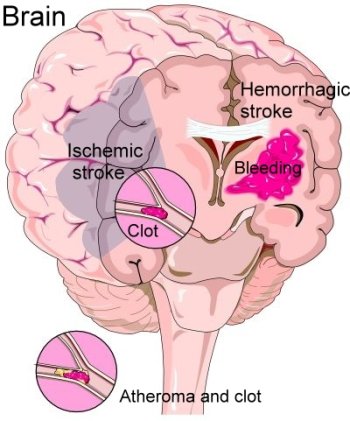 Background
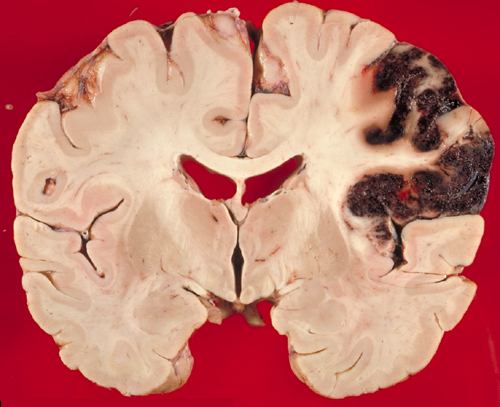 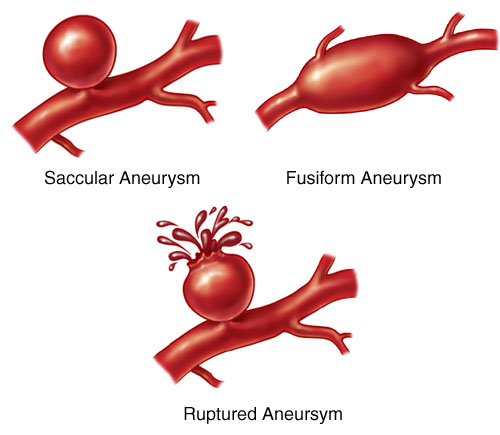 Stroke:
When a blood vessel that carries oxygen and nutrients to the brain is either blocked or ruptures. 

When the above happens, part of the brain cannot does not receive blood (and oxygen) and starts to die.
Is every stroke the same?
No
Stroke can be caused by either:

	(1) A clot obstructing the flow of blood to the 	brain (~80%)
ischemic stroke


	(2) A blood vessel rupturing and preventing 	blood flow to the brain (~20%)
hemorrhagic stroke
Stroke Statistics:
It is 4th leading cause of death in the United States.
Each year, 800,000 people experience a new or recurrent stroke. 

$74 B = An estimate of direct and indirect cost of stroke in the U.S. for the year 2010.
* Downloaded from e100 Circulation Feb 2011. Refer to: Circ.ahajournals.org  February 14, 2011
Neurointerventional Concepts to Treat Stroke:
Occlusion of aberrant arterial systems with liquid embolic agents, platinum coils, or other particles.

Revascularization of blocked arteries using aspiration catheters, mechanical manipulation, and stents.

Injection of Intra-arterial medications into the cerebral vascular system
Hemorrhagic Stroke:
Arteriovenous
Malformations
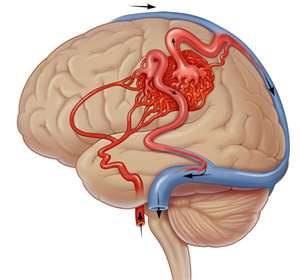 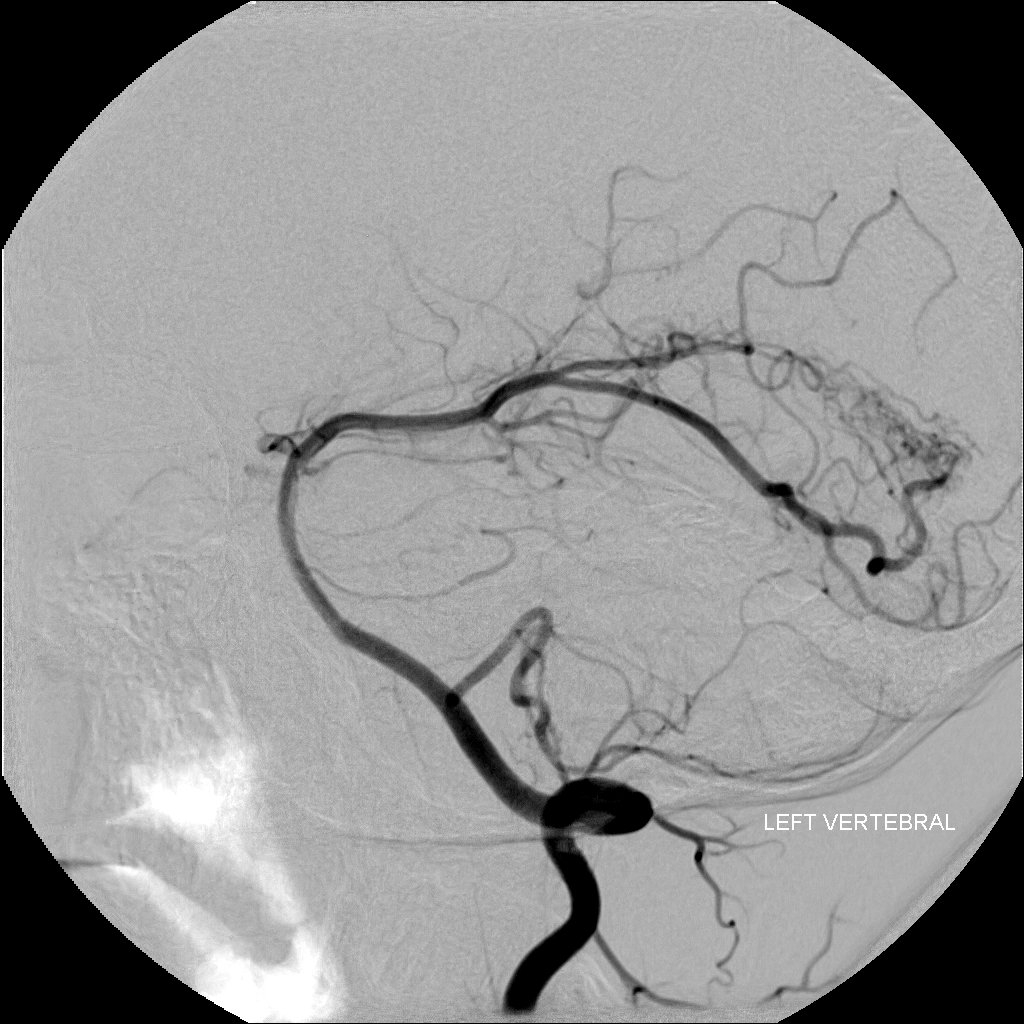 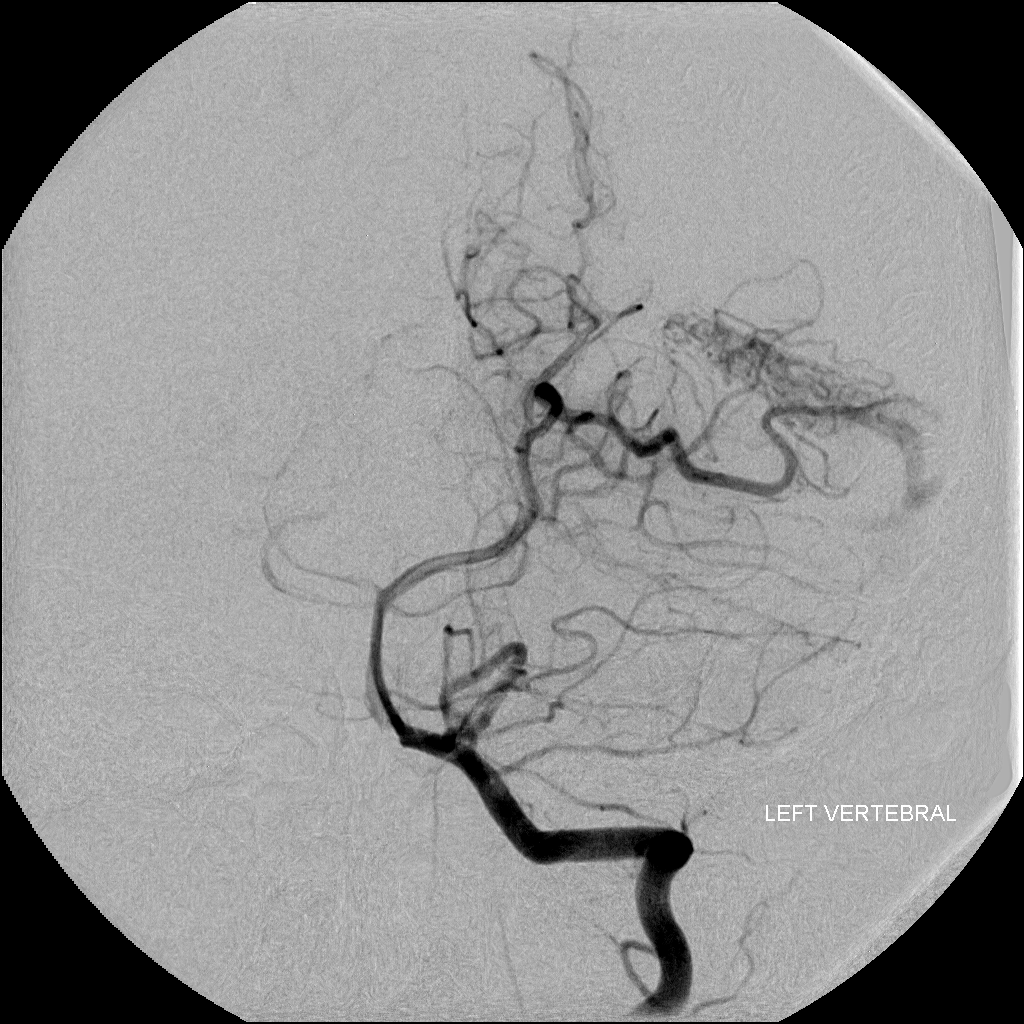 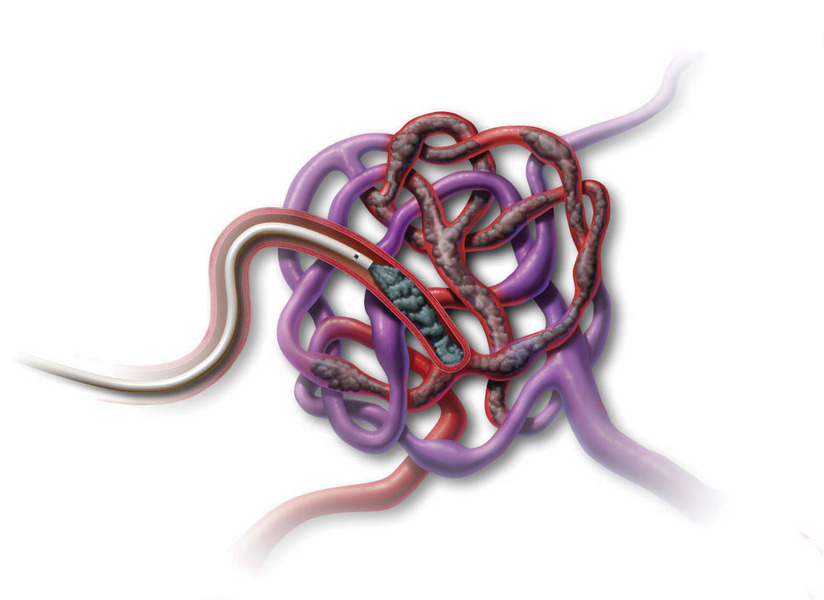 Embolic Materials
Onyx ® LES | Covidien www.ev3.net
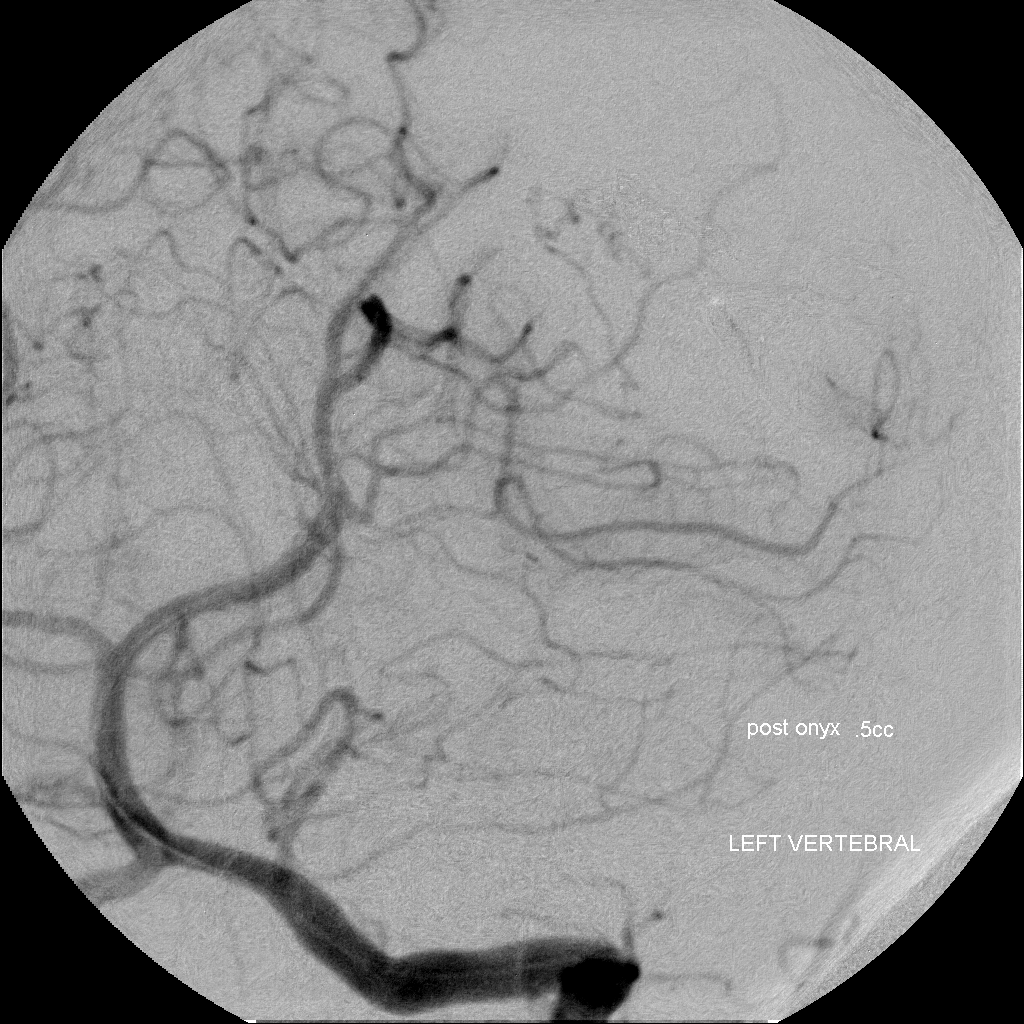 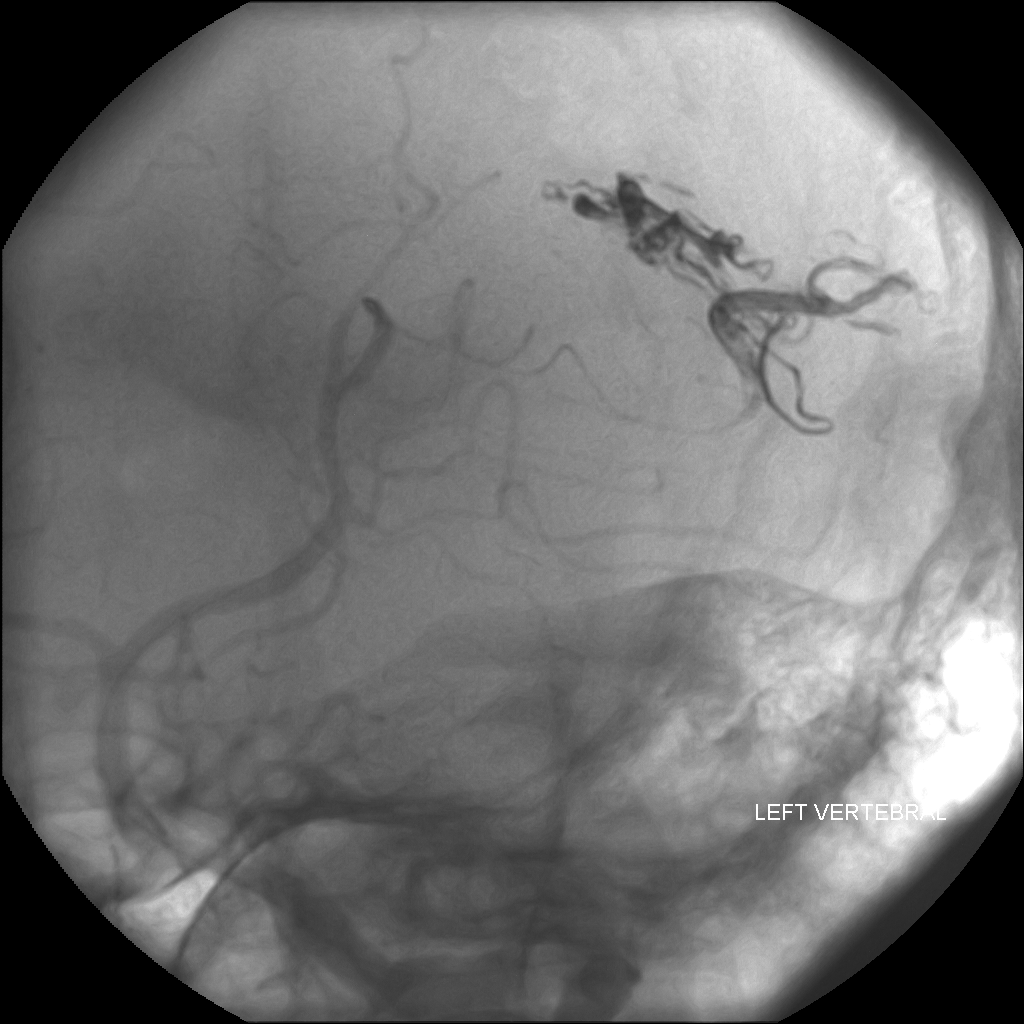 Hemorrhagic Stroke:
Intracranial Aneurysm Repair
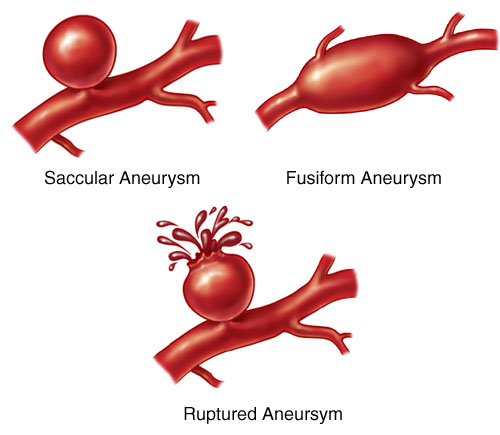 Head CT without contrast
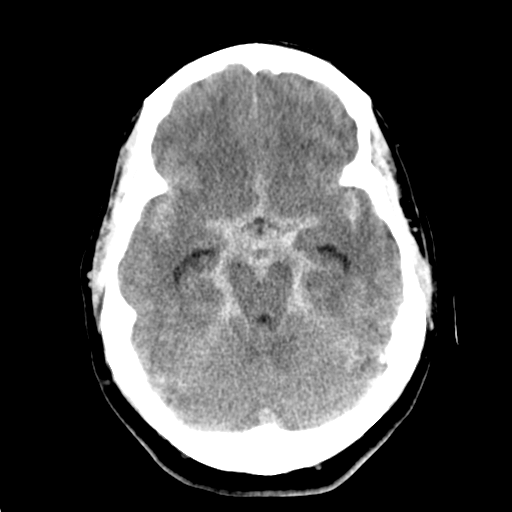 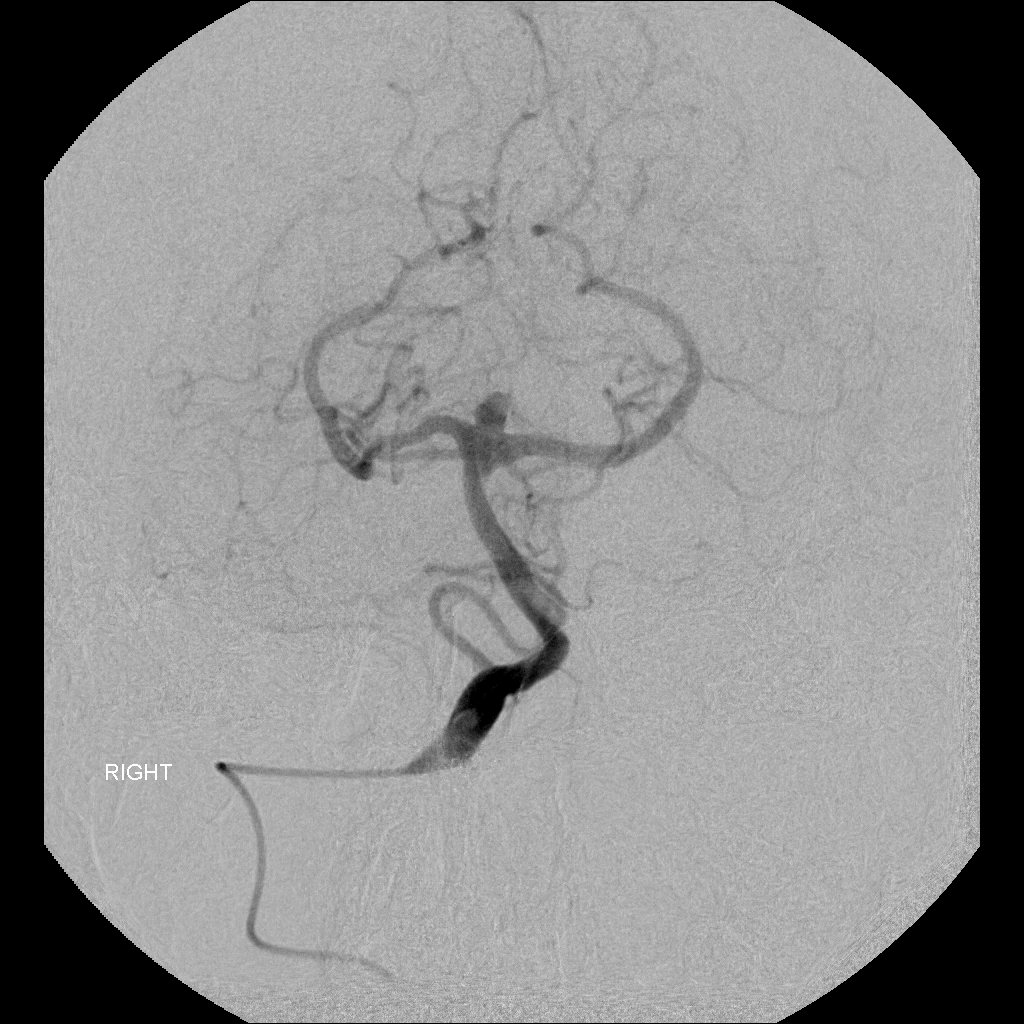 Digitally Subtracted Catheter Angiography
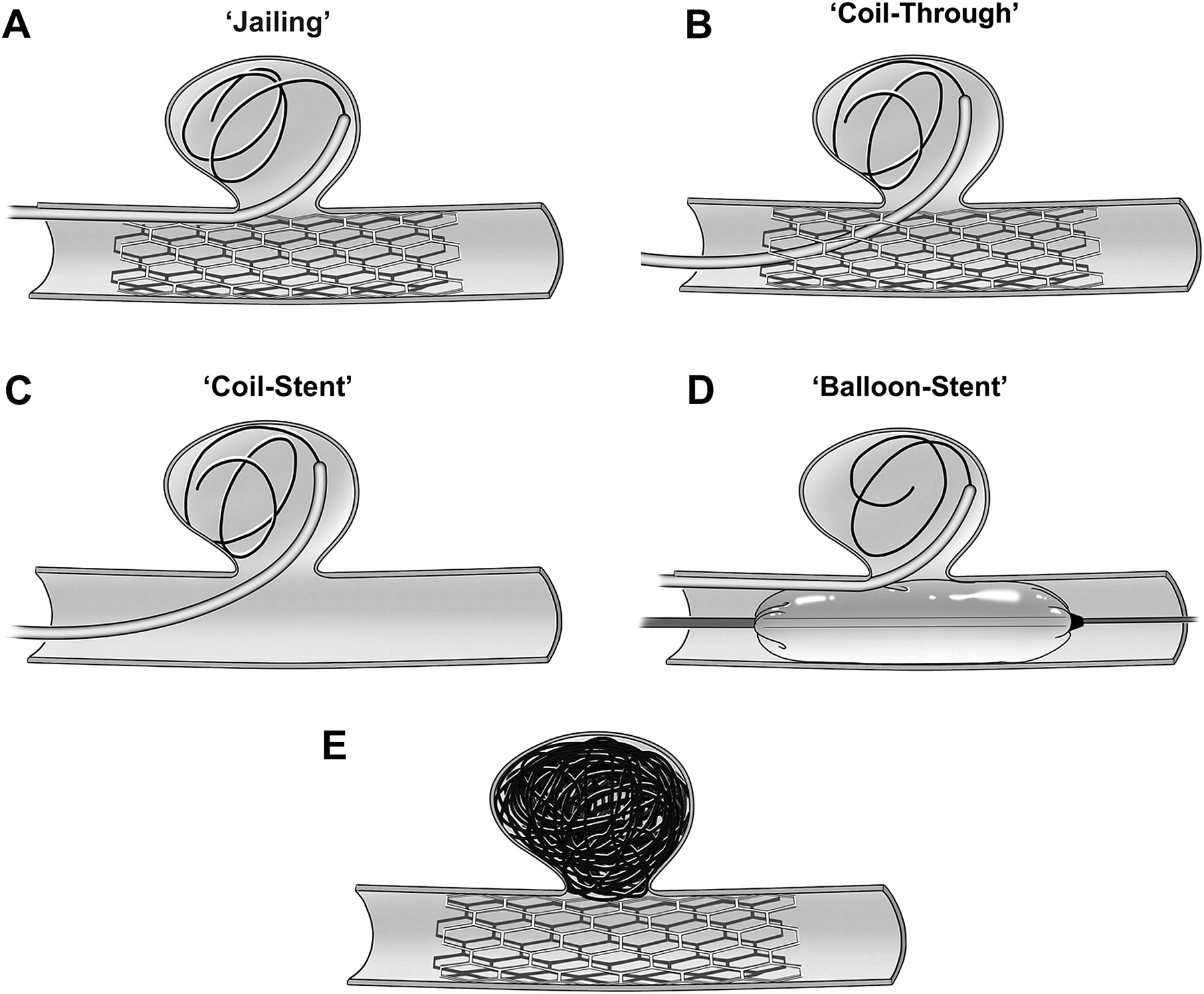 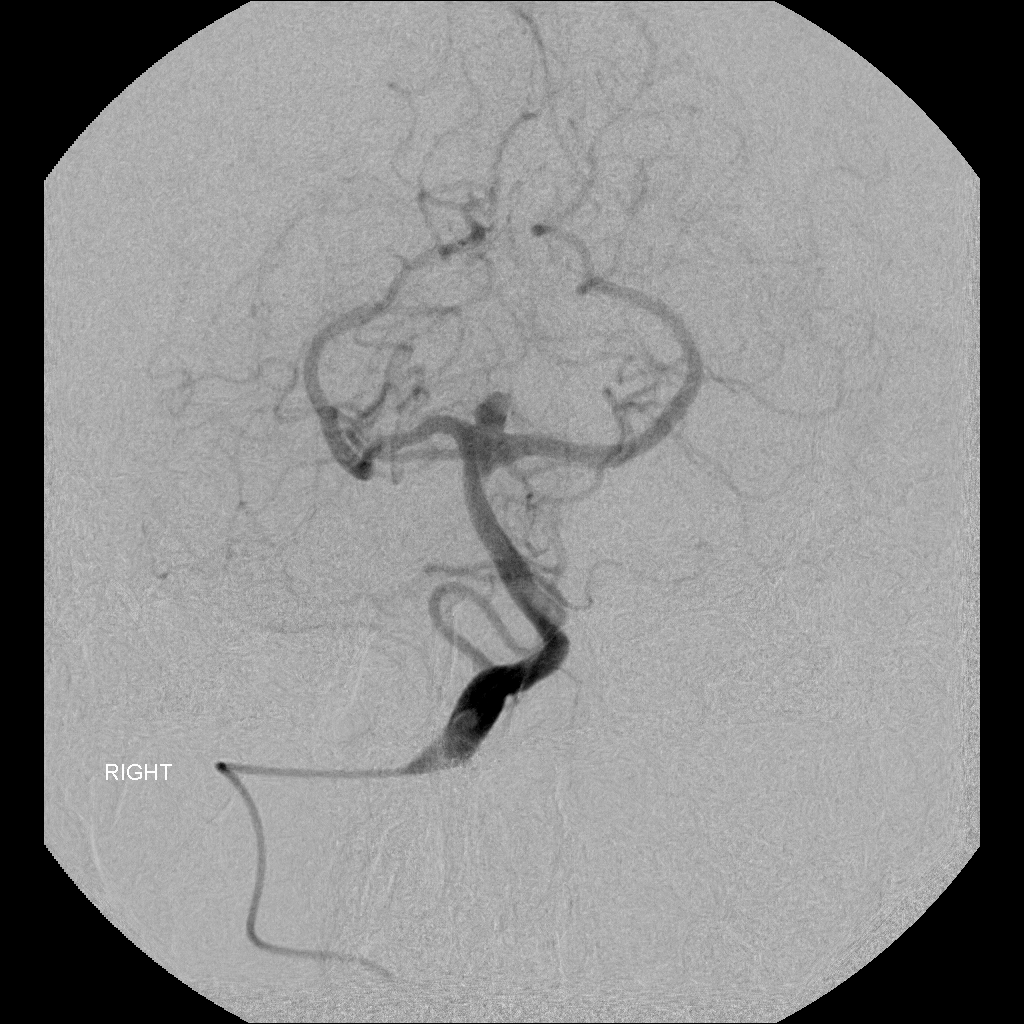 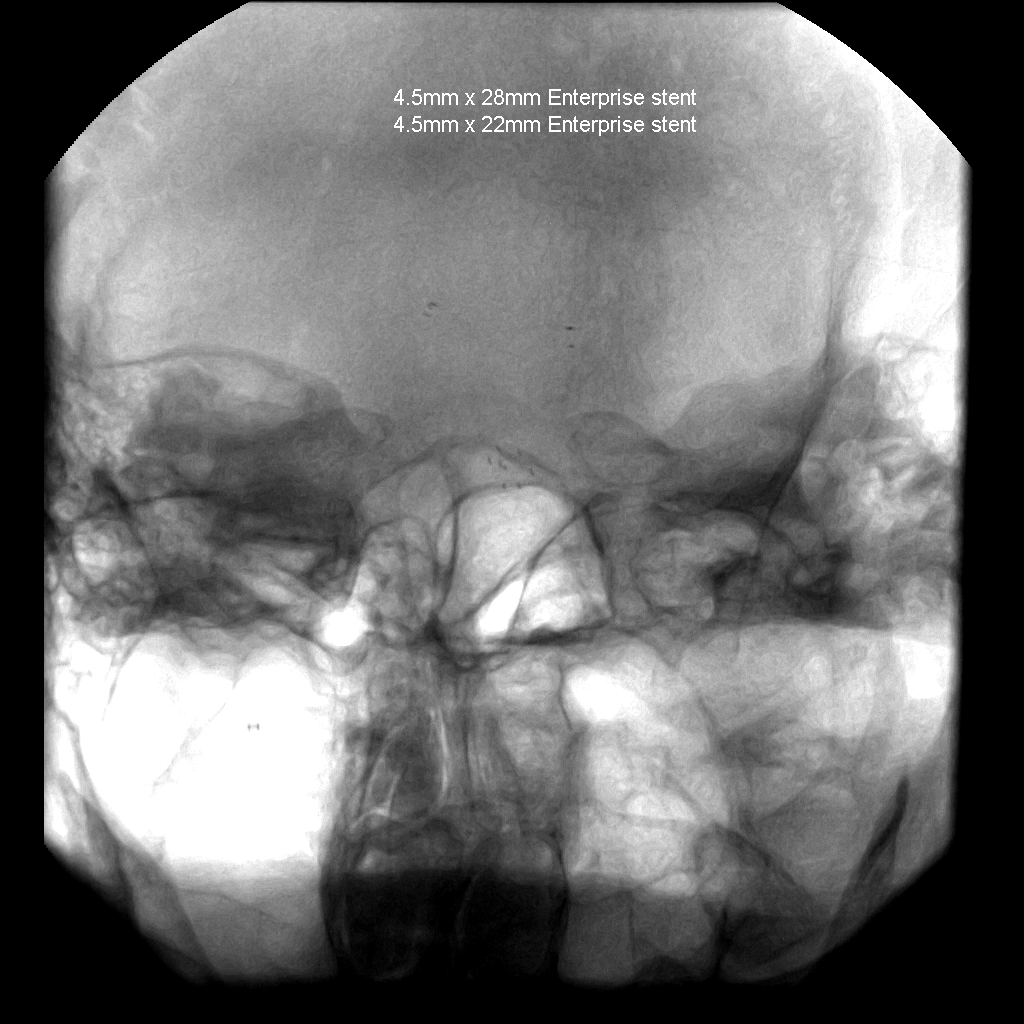 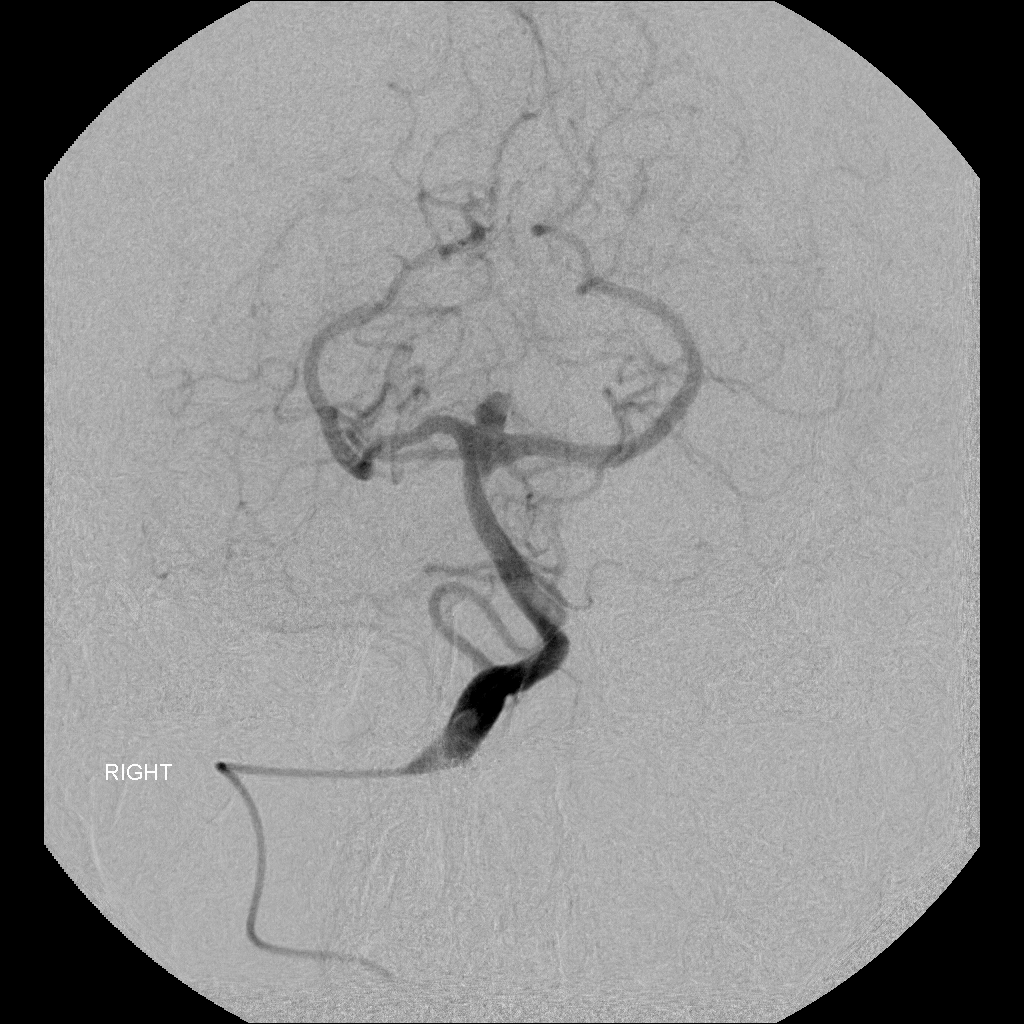 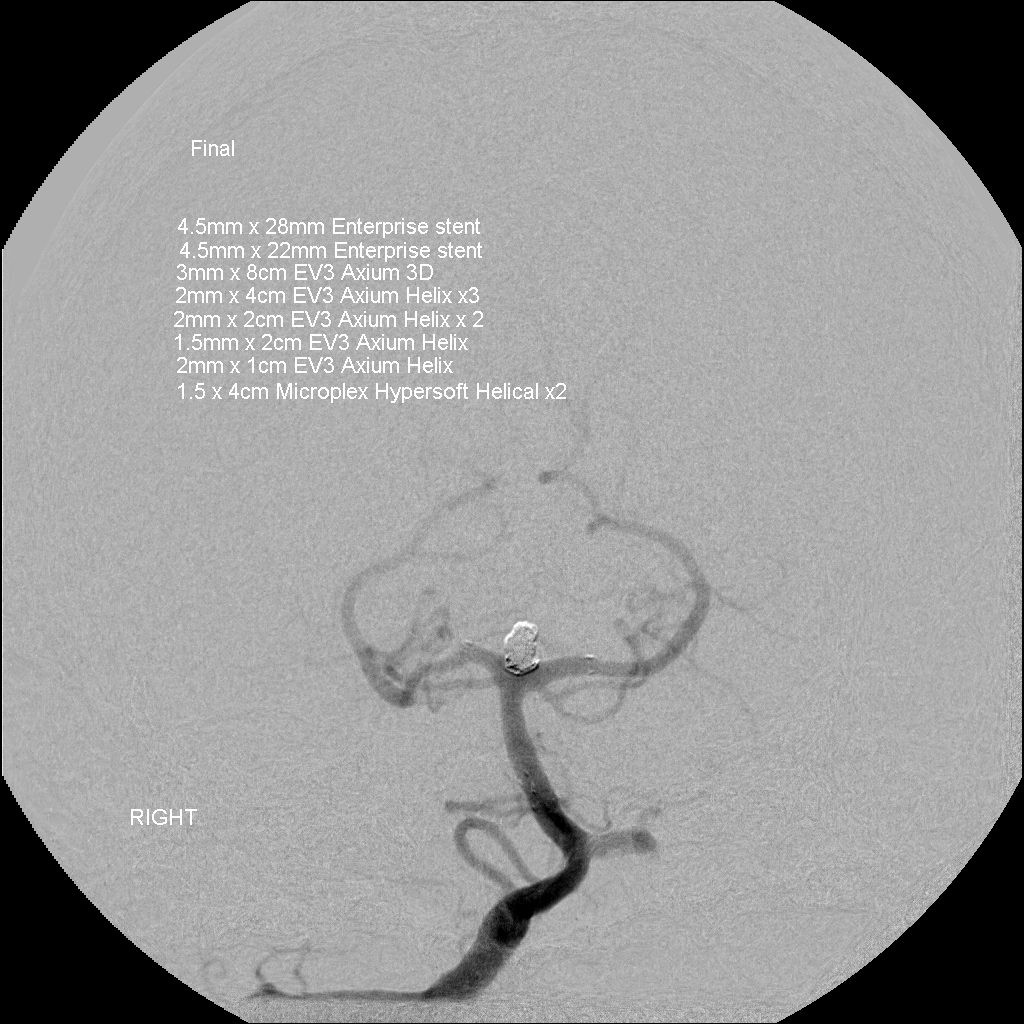 Pipeline Embolization Device
Pipeline ® PED | Covidien www.ev3.net
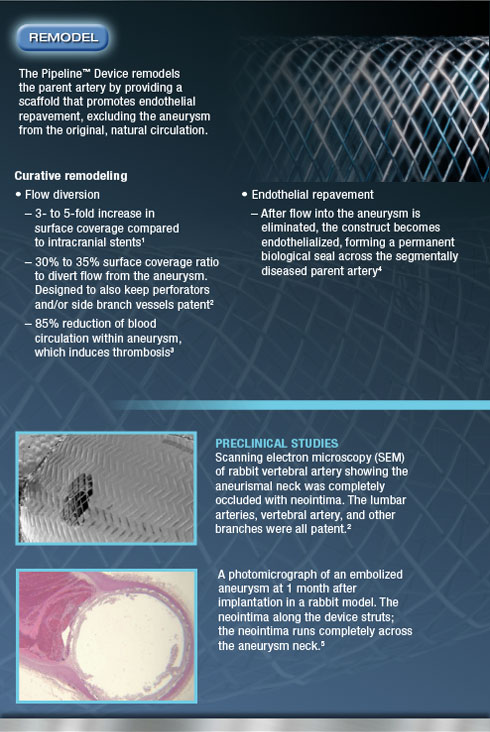 Thrombus within the aneurysmal sac
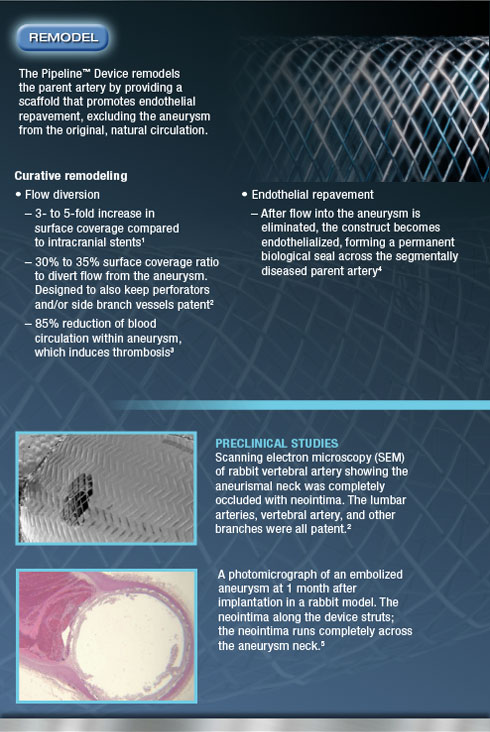 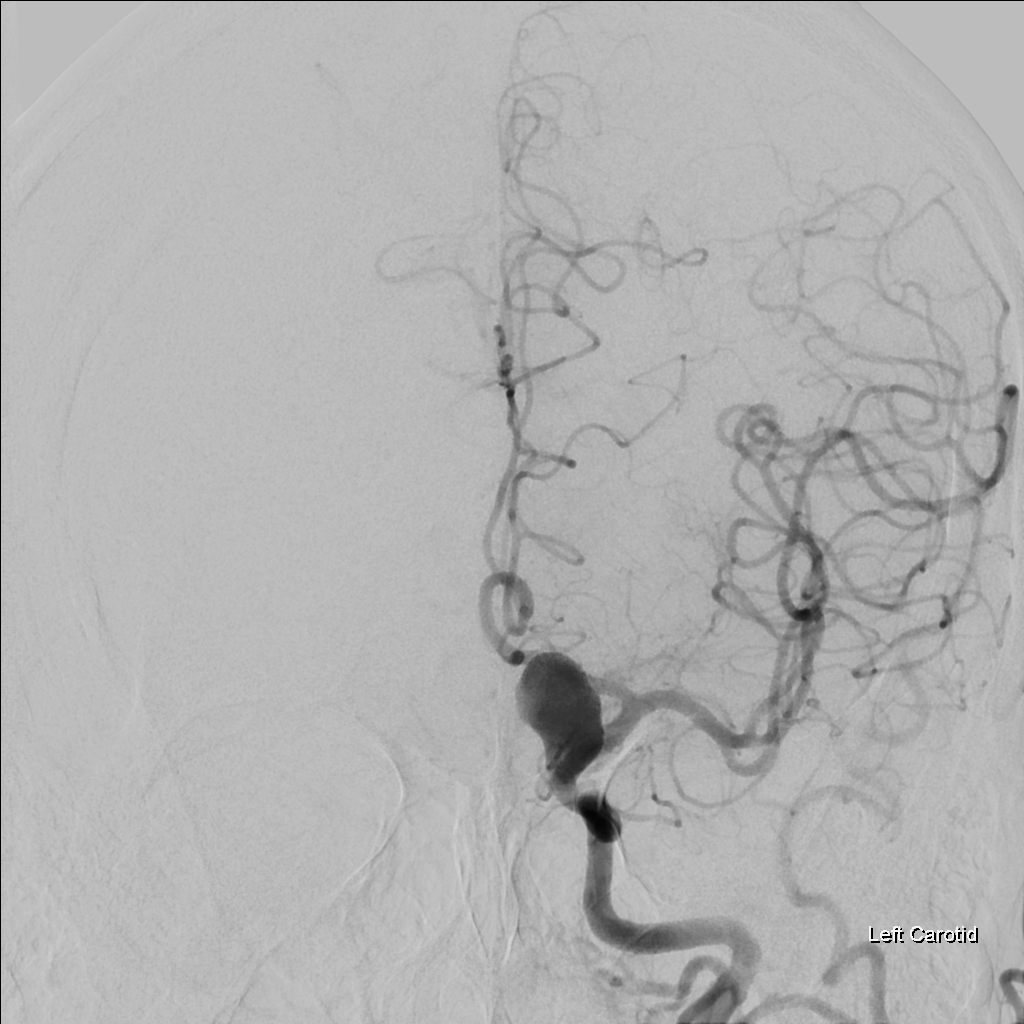 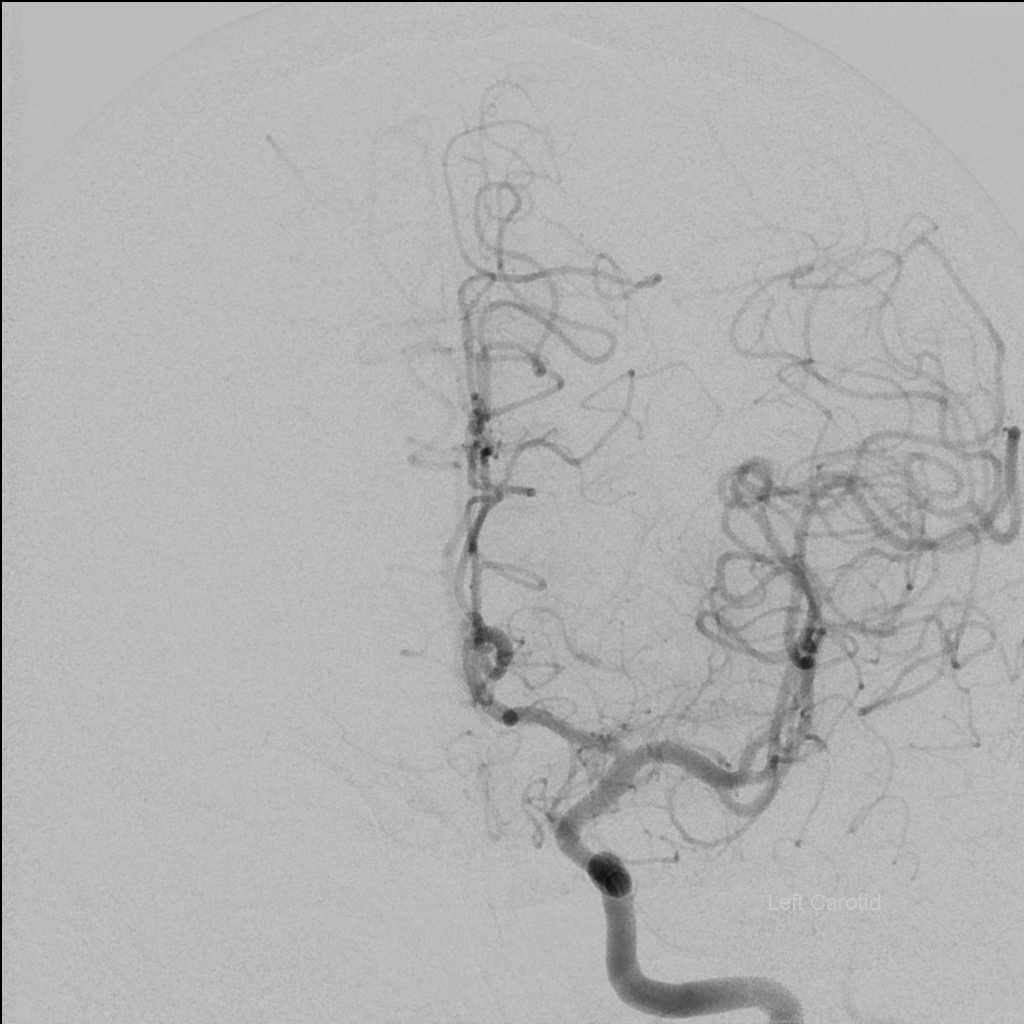 Ischemic Stroke:
Head CT Imaging Evaluation
5 mm Slice Thickness			1.25mm Slice Thickness
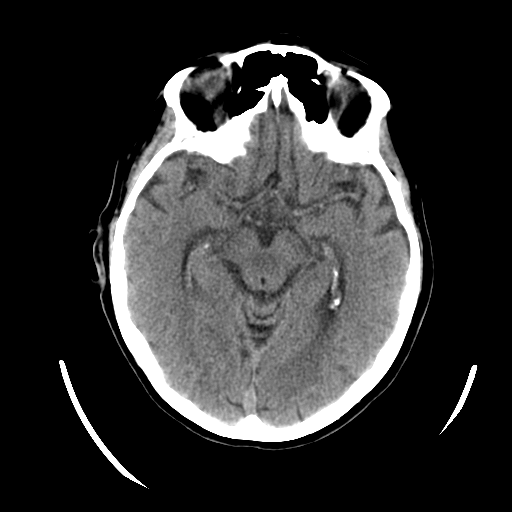 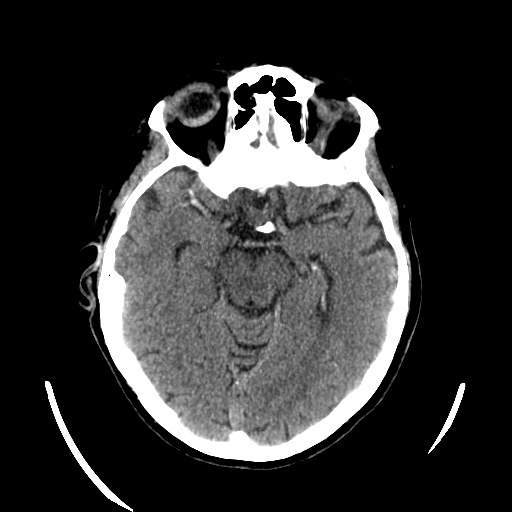 5 mm Slice Thickness			1.25mm Slice Thickness
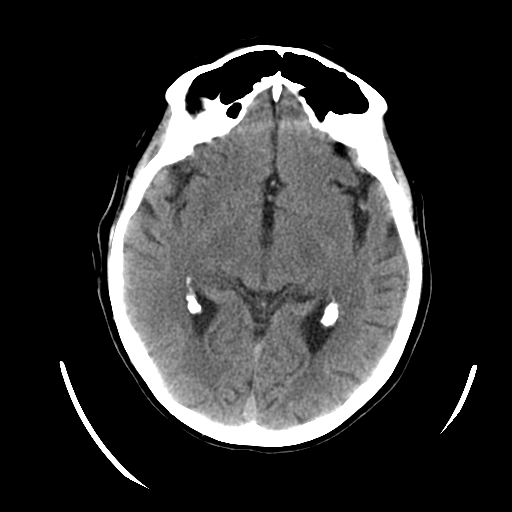 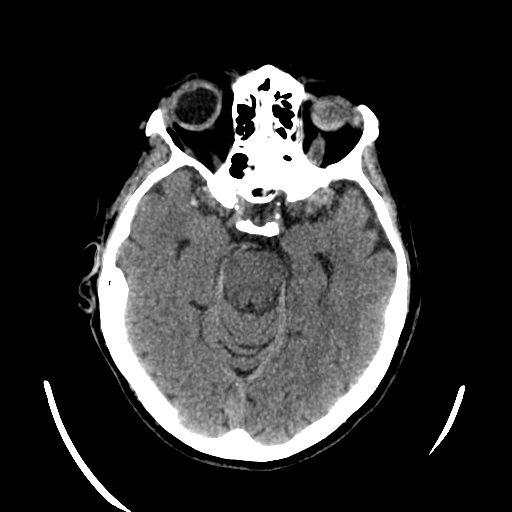 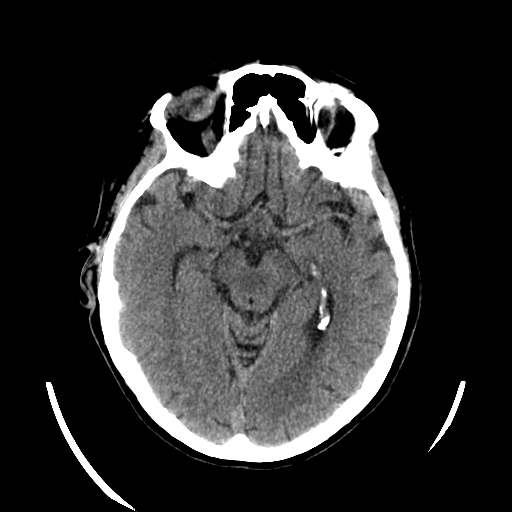 5 mm Slice Thickness			1.25mm Slice Thickness
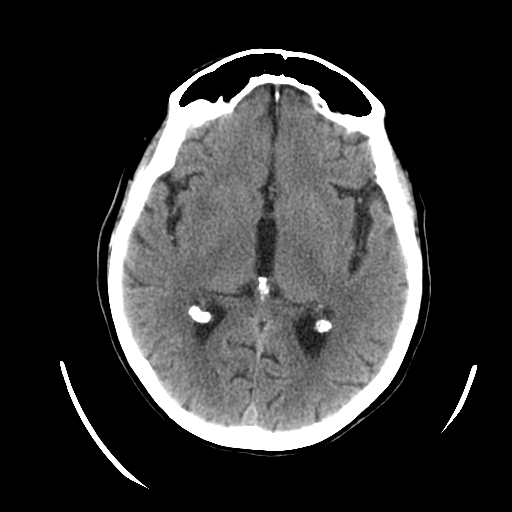 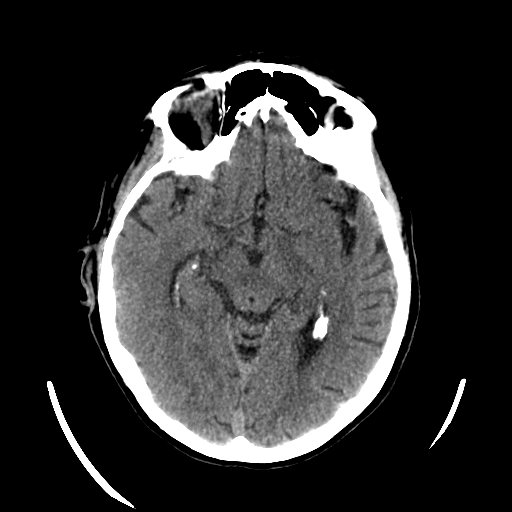 Ischemic Stroke:
Novel imaging evaluation of a symptomatic carotid artery stenosis.
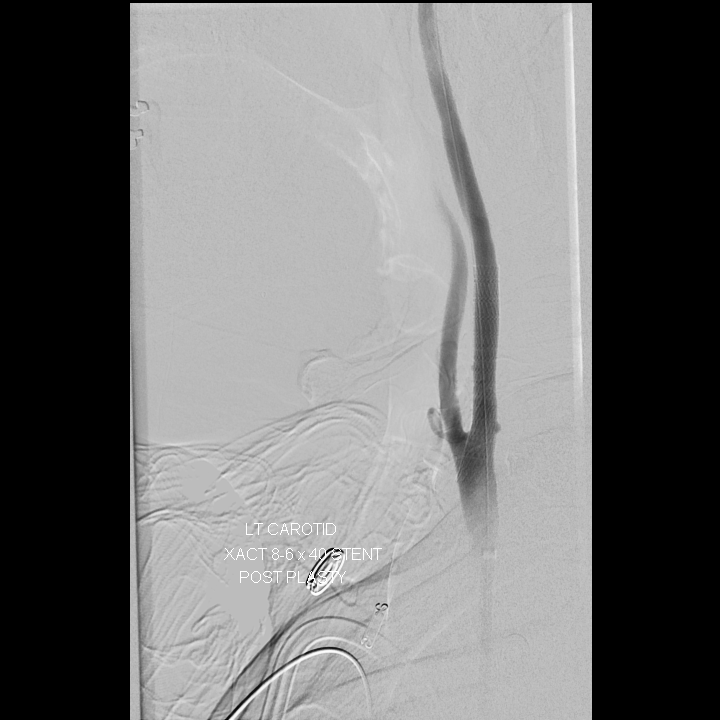 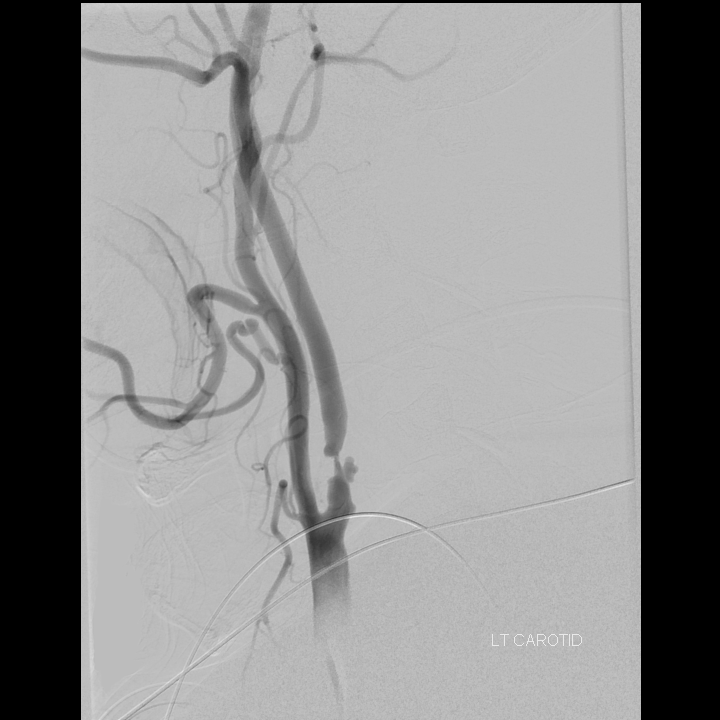 Carotid stenting and angioplasty of a critical, symptomatic, right, internal carotid artery origin stenosis.
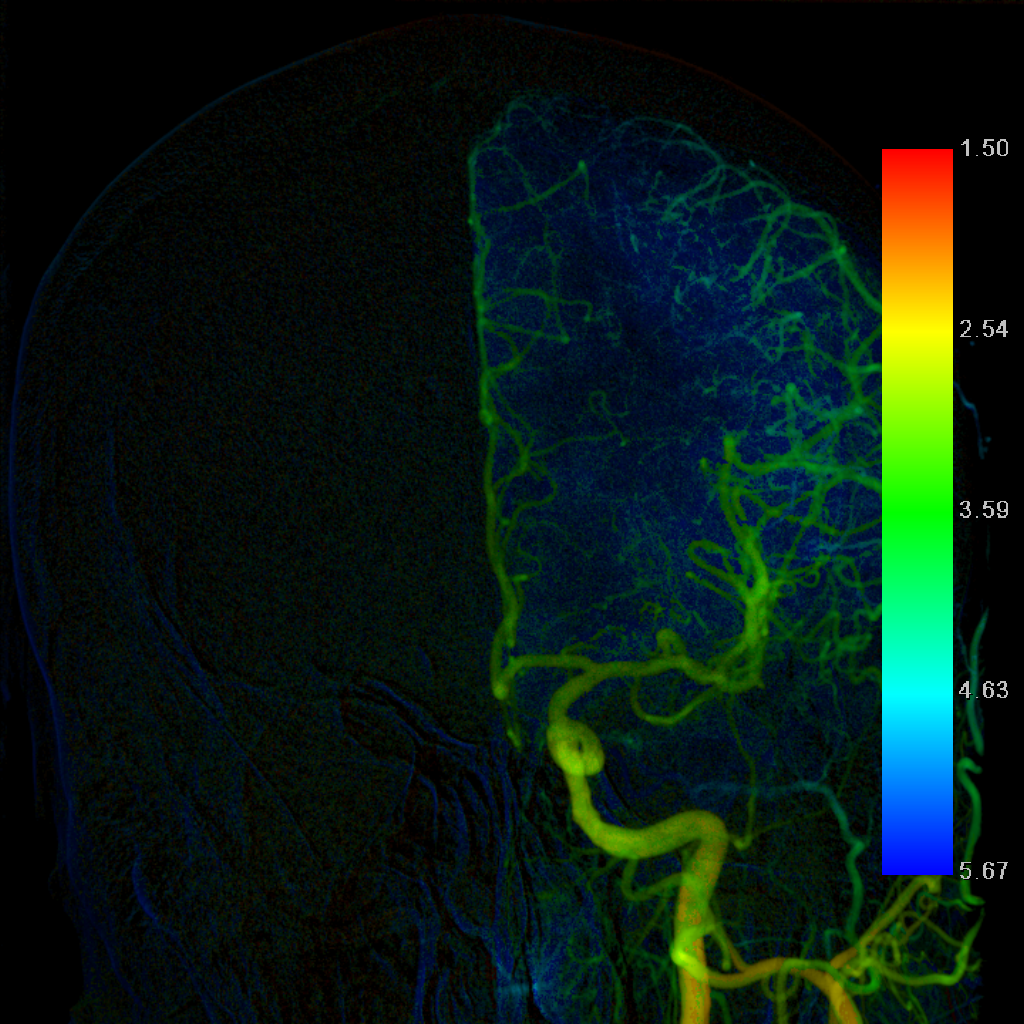 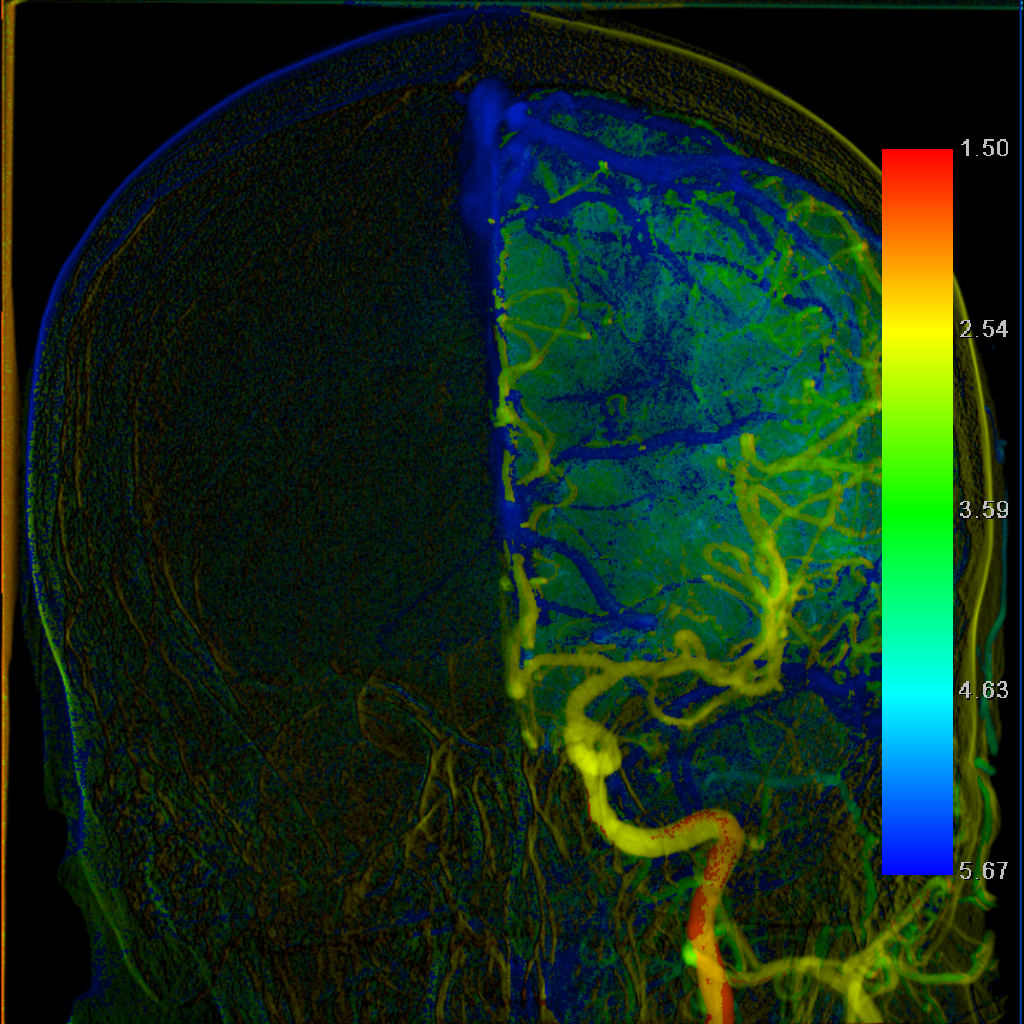 Before
After
Time
Ischemic Stroke:
Acute Stroke MRI Imaging Evaluation
MRI DWI					PWI
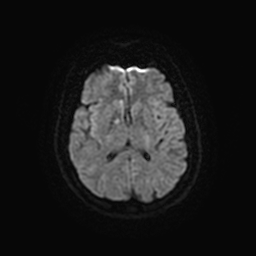 MRI DWI					PWI
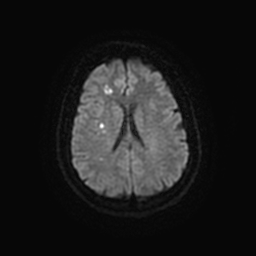 MRI DWI					PWI
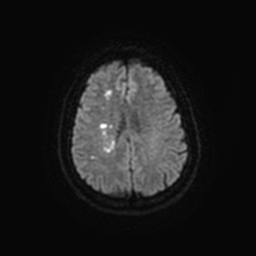 MRI DWI					PWI
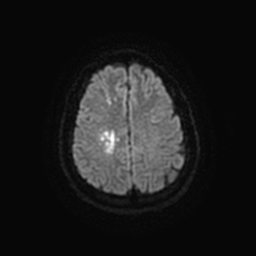 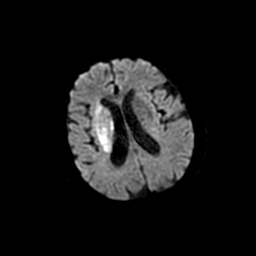 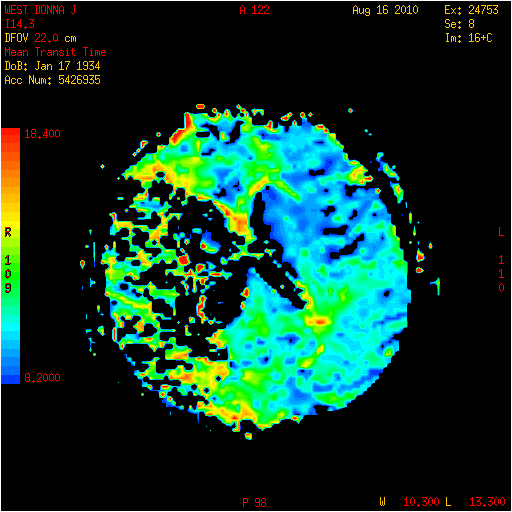 MRA of the brain - TOF
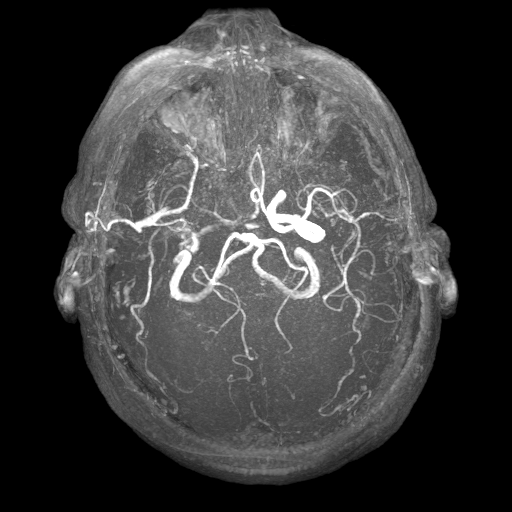 Ischemic Stroke:
Mechanical Thrombectomy
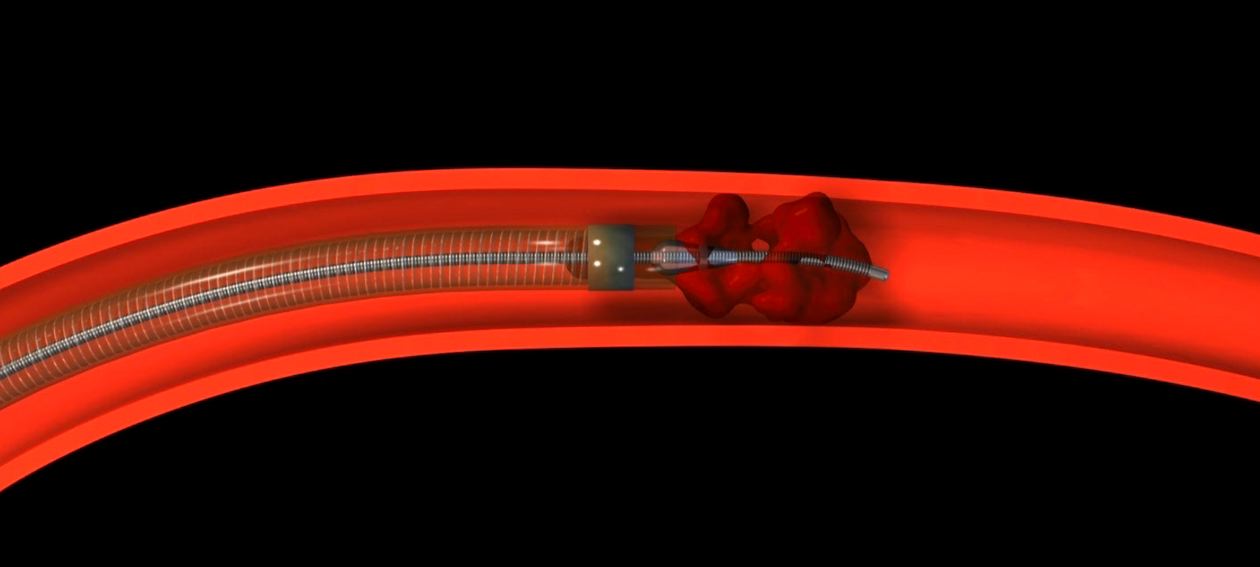 Penumbra aspiration catheter by Penumbra, Inc.
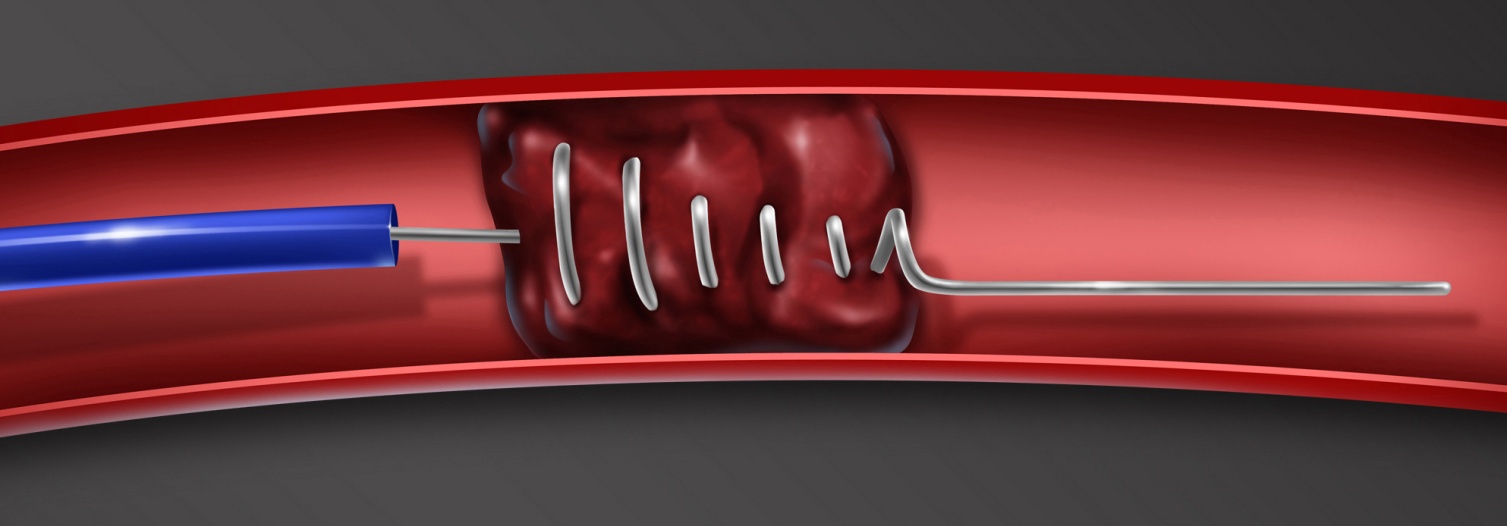 Merci Retrieval by Concentric Medical
The Latest Technology:
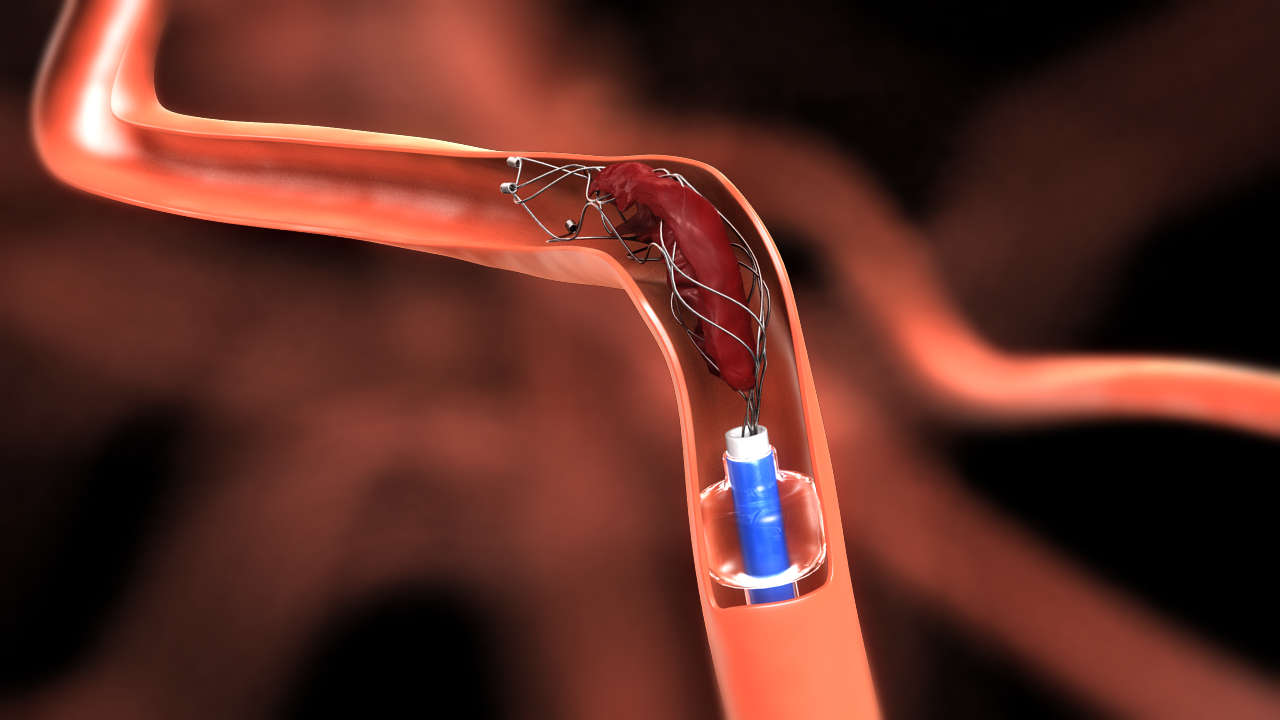 Solitaire by Eve3, Inc.
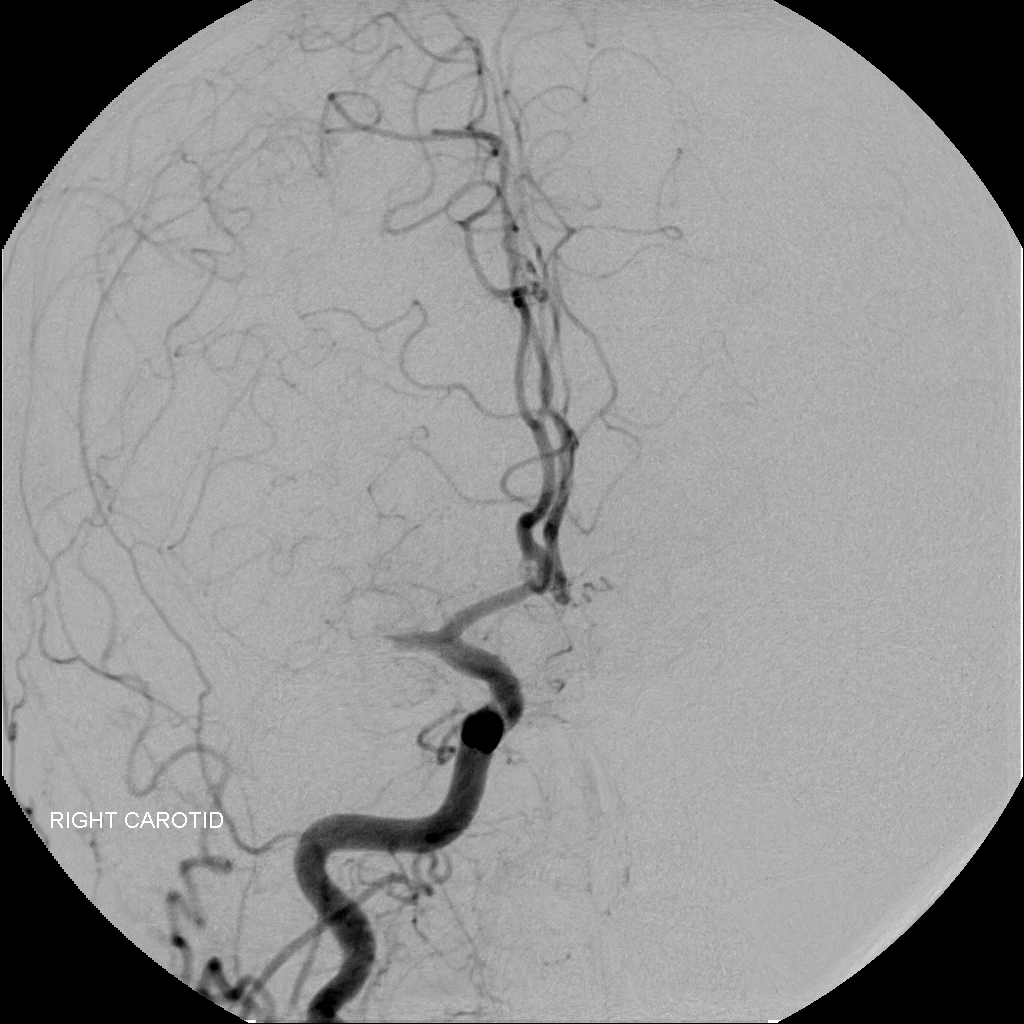 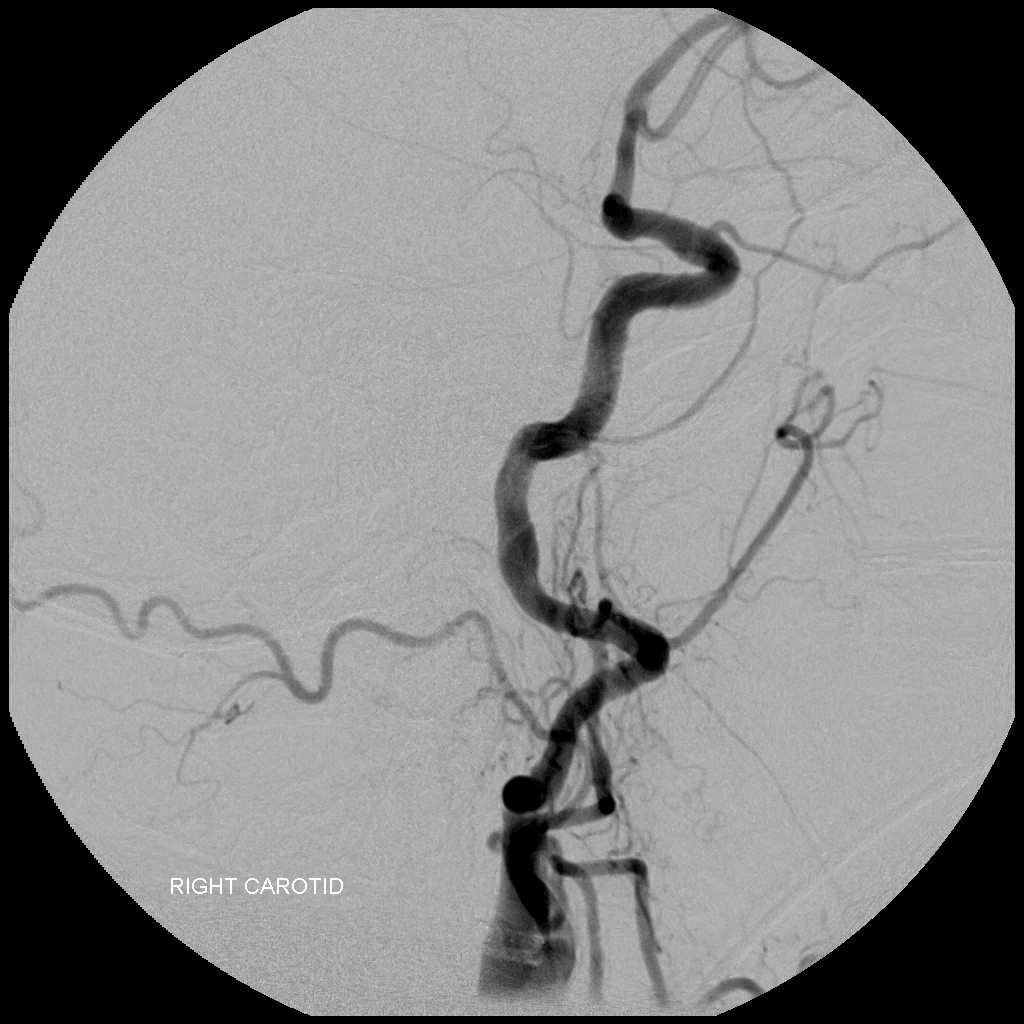 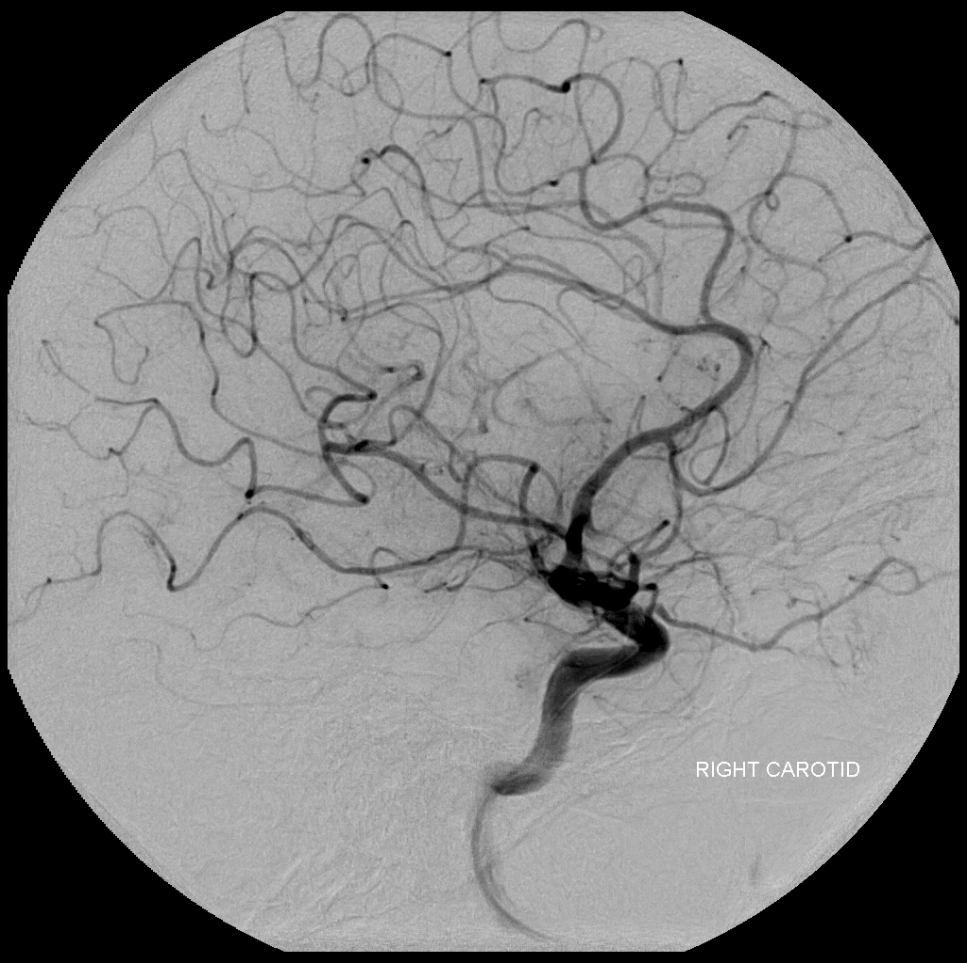 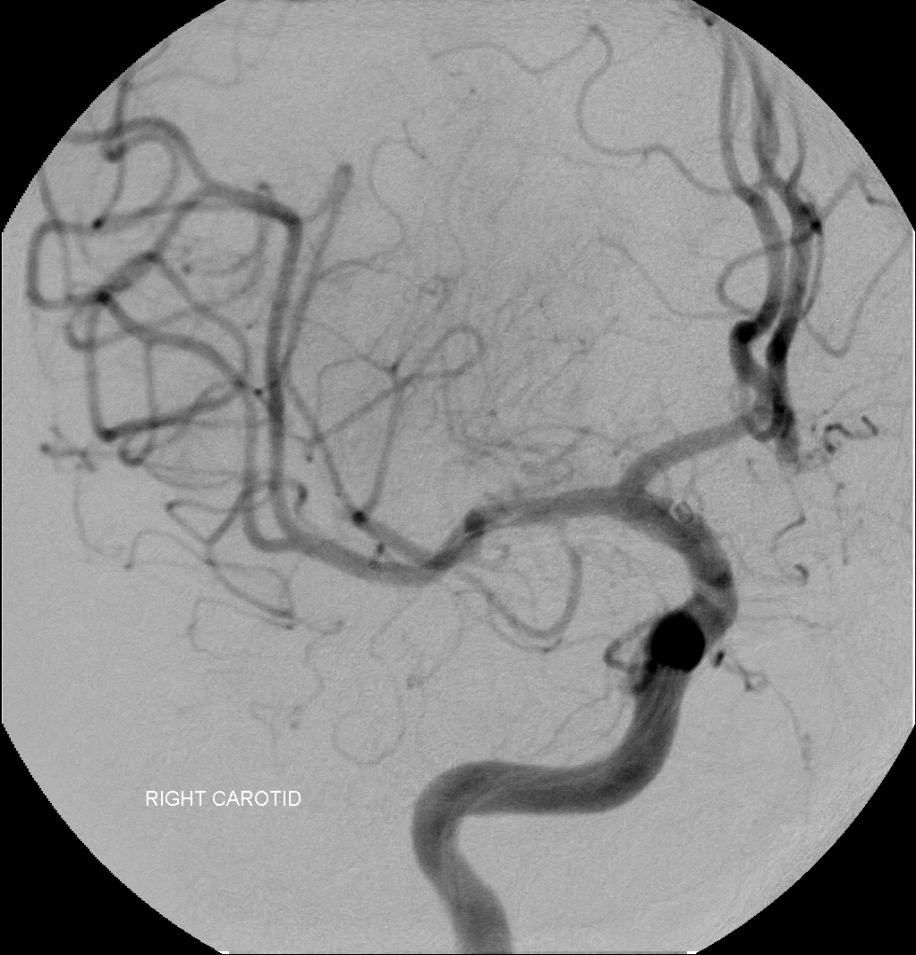 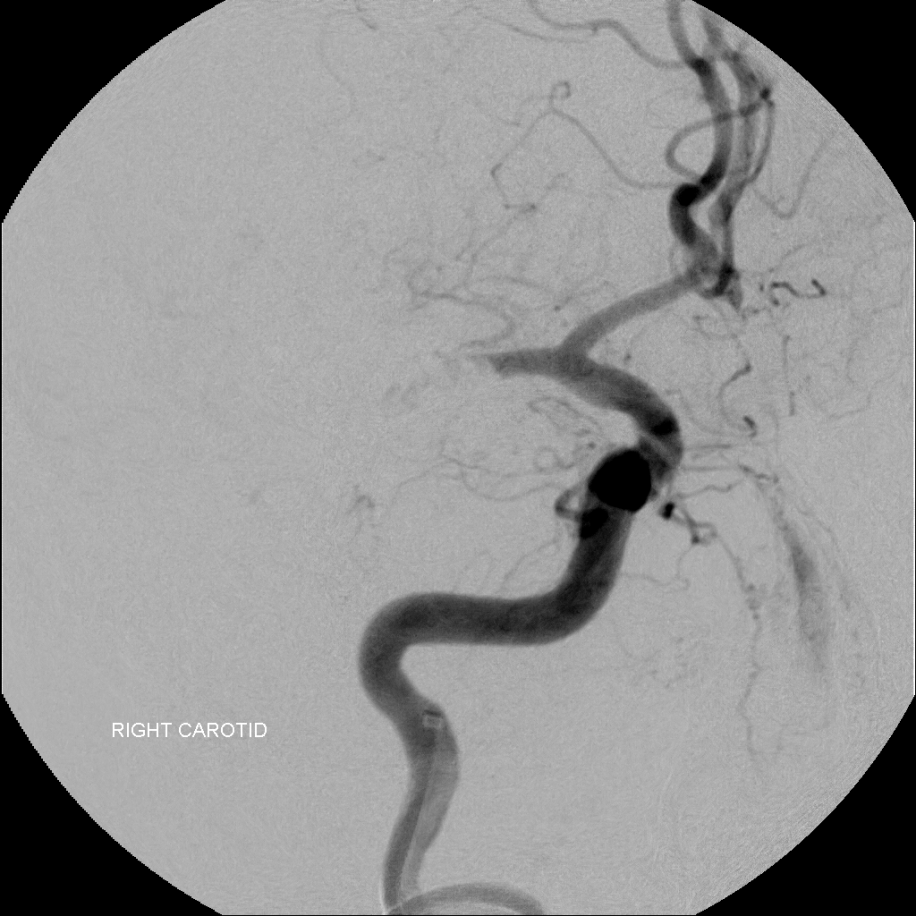 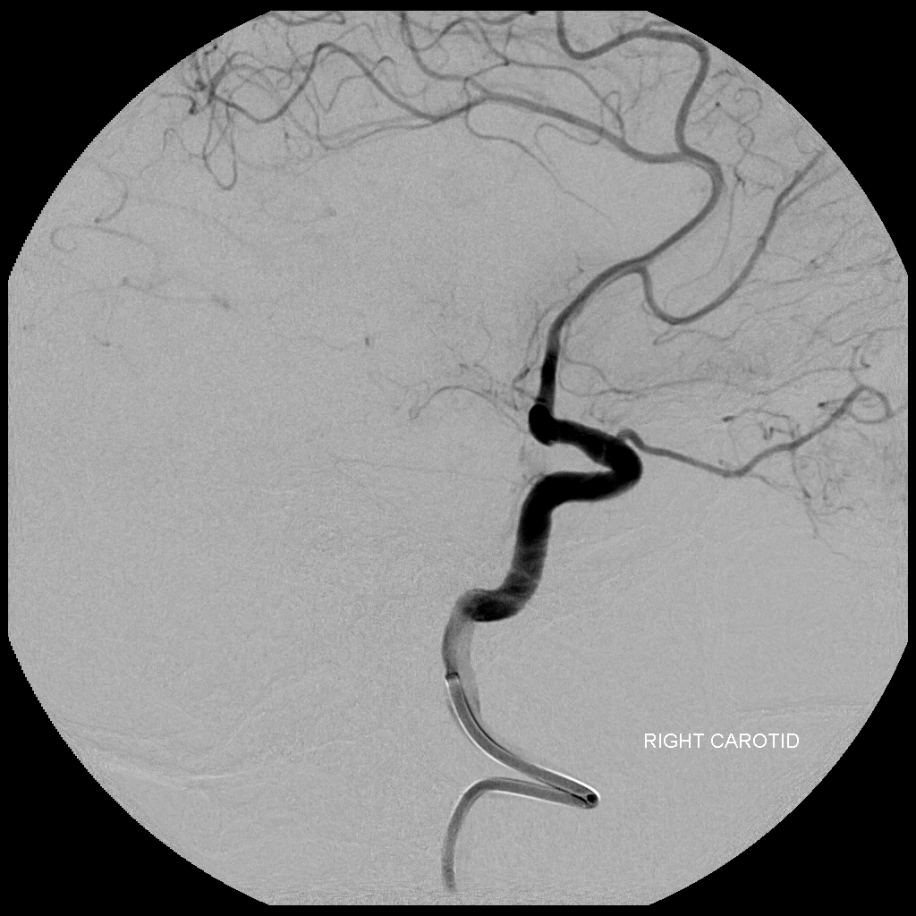 From bedside to bench:Using local collaboration to foster neuroscience translational research.
Industry Sponsored Clinical Trials:
THERAPY Trial:
Penumbra Inc is planning to investigate the outcomes of stroke victims post revascularization via endovascular means.

CHOICE Registry: 
Abbott Vascular is studying the outcomes of carotid artery stenting and angioplasty in medically high risk patients.
Closed the registry in 2011. 

ReVive Trial	
Codman Neurovascular is currently planning to conduct a prospective, randomized, multi-center clinical trial to evaluate the 1st generation of the ReVive SE device in the treatment of acute ischemic stroke.  
Preparing to enroll patients

Hydrogel Endovascular Aneurysm Treatment Trial (HEAT)
Sponsor:  Northwestern University  
Purpose : This research study is being done to test the effectiveness of a new FDA approved device for treating aneurysms in comparison to the current standard device for endovascular aneurysm treatment which is bare platinum coils.
Actively enrolling patients
Investigator Initiated Research Projects:
Investigating the relationship between aneurysm morphology and risk of rupture using internal database.

Evaluating the biology and treatment of intraoperative complications in patients undergoing carotid stenting and angioplasty.

Collaborating with WSU Engineering Department to create models capable of predicting aneurysm rupture using computational fluid dynamics.

Exploring potential partnerships among local area businesses to combine clinical expertise with cutting edge private technology.
Mound Laser and Photonics Center
Questions?
Thank You for your time and attention.